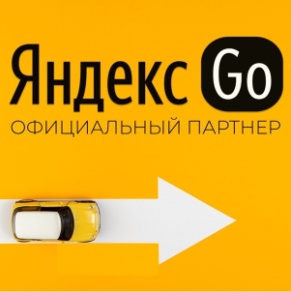 КЛУБ ТАКСИ
Платформа для инвестиций в такси
ДО 20% годовых
Инвестируй в такси и зарабатывай
+7- 903-699-6584
клубтакси48.рф
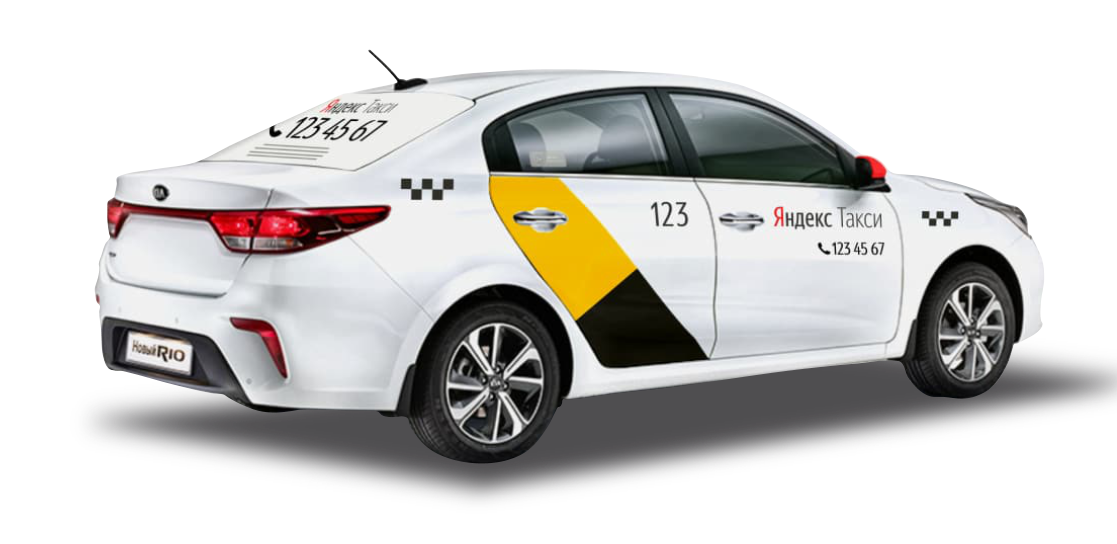 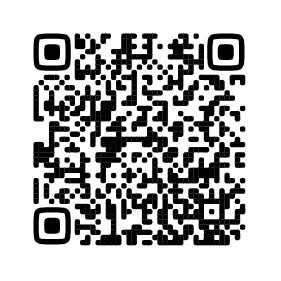 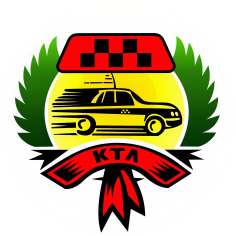 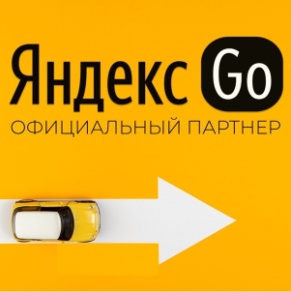 КЛУБ ТАКСИ
Платформа для инвестиций в такси
Мы не просто таксопарк, а экосистема бизнесов. За 10 лет мы завоевали доверие инвесторов и водителей, что позволяет регулярно расширять таксопарк.
10 лет на рынке
150 авто в парке
5 инвесторов доверилось нам
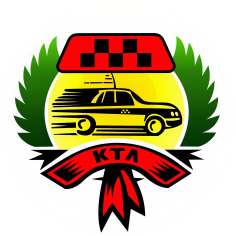 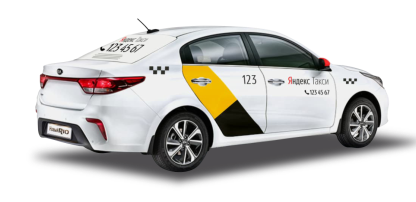 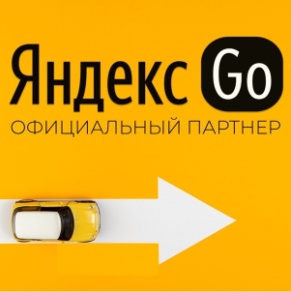 КЛУБ ТАКСИ
Платформа для инвестиций в такси
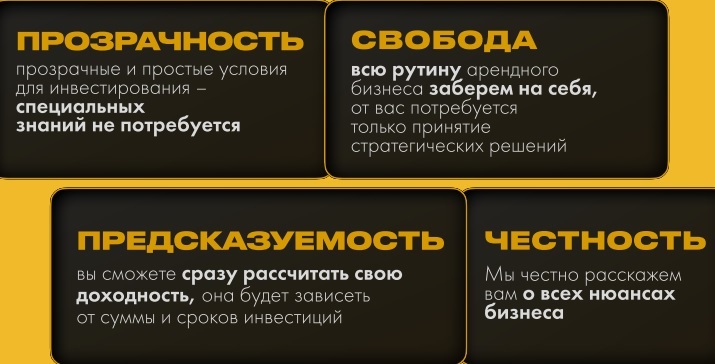 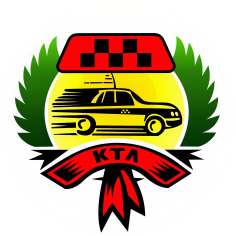 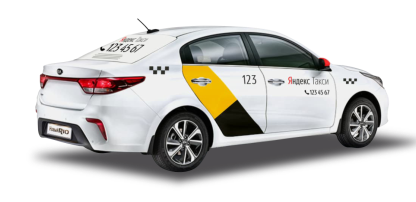 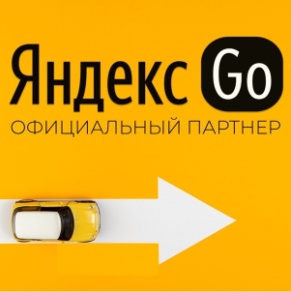 КЛУБ ТАКСИ
Платформа для инвестиций в такси
ПРОГРАММА ИНВЕСТИРОВАНИЯ
Гарант безопасности ваших инвестиций – автомобиль Клуб Такси, который по договору передается в залог.
Заключается договор займа, процент годовой доходности по которому зависит от срока займа:
6 месяцев – 18%
12 месяцев – 20%
18 месяцев – 22%
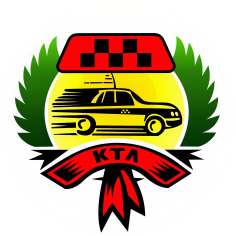 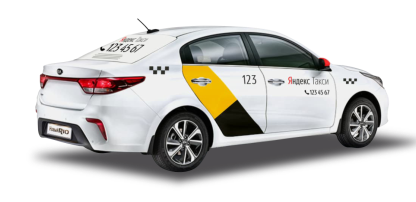 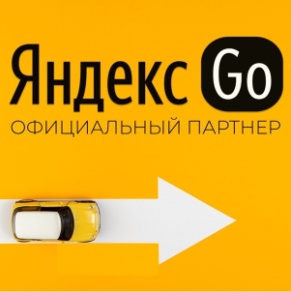 КЛУБ ТАКСИ
Платформа для инвестиций в такси
ДЕПОЗИТНАЯ ПРОГРАММА
От 300.000 !
Нет дедлайна для возврата денег – вложенную сумму можно вернуть в срок от 1 месяца без потери процентов (важно предупредить о возврате за 30 дней)
Расчет % - 1 число каждого месяца
Заключение договора займа возможно с физическим лицом – Гендиректором Клуб Такси, либо с ООО. Выбор по желанию инвестора
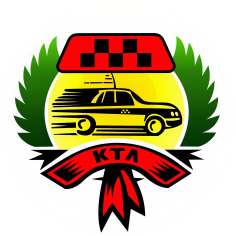 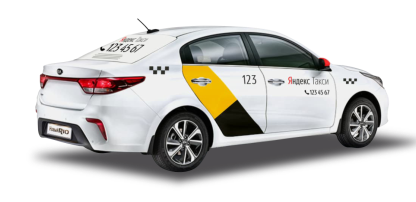 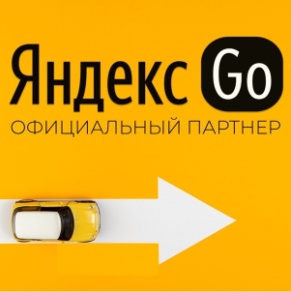 КЛУБ ТАКСИ
Платформа для инвестиций в такси
Автомобили Клуб Такси
Вы будете видеть Ваши инвестиции в виде автомобилей с вашим логотипом
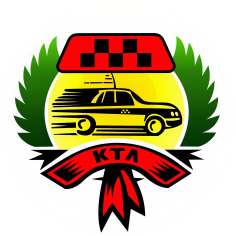 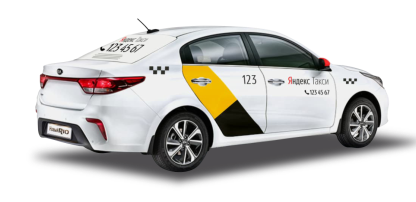